קבוצת עניין נשימתית
מפגש פתיחה- פברואר 2021
מטרות הקבוצה
קידום התחום בארץ ובחו"ל
מה יעזור לנו
חברי וועדת ההיגוי
 תכנית עבודה שנתית
 חזון הקבוצה
 נייר עמדה
 מצגות ומאמרים
 פודקאסטים


אתרים הקשורים לתחום
 שיתוף בטכניקות נשימתיות
 הדרכות מטופלים ופיזיותרפיסטית
 קורסים וימי עיון
 כלי הערכה ושאלונים
 טיפול במטופלי קורונה
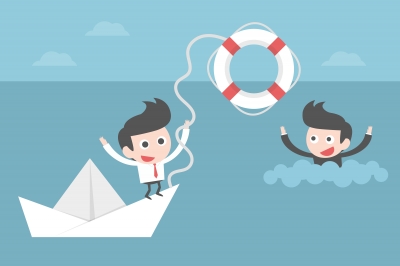 המרצים של היום
אראל הרשקו- נוהל חדש במחלקות להנשמה ממושכת


2. ערן לינגו- טיפול נשימתי בקהילה
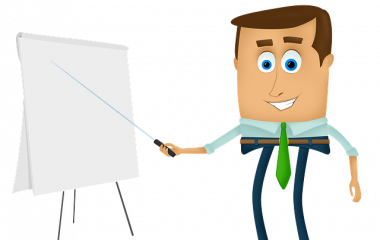 ועכשיו לעניינים חברי ועדת ההיגוי
פיראס אלעדאם
עדי באומגרטן
ולדימיר גרמן
עדי פאוקר
לינה גרושקו
רן לוי
חגי שקולניק
מילכה ברטיש
ליאור סולומון
טלי לטי קסטן
תומר ישראלי
קובי דגן
עינב מנור
נטלי פרידמן
צ'רלי מרטן
ענבל ורמן
עדי סער
הדס  לימונד מנטין
אלאונורה קרוגמן
יעל קרופך
אלינה רויזיס
ערן לינגו
טניה ברש
לימור כהן
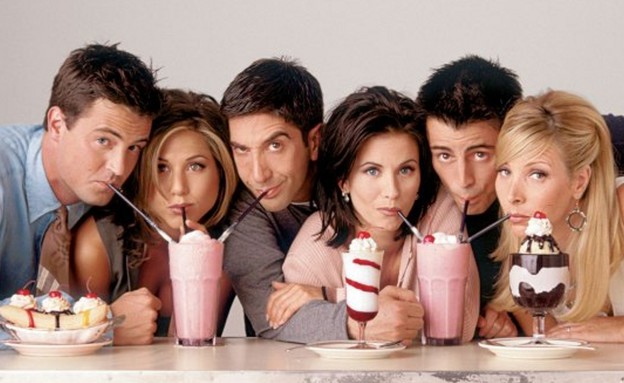 ועכשיו לעניינים קידום התחום הנשימתי בפיזיותרפיה: במוסדות רפואיים, בקהילה, באקדמיות
קשר ישיר בין רופאי ריאות לפיזיותרפיסטים בקופות חולים
שיתוף פעולה עם קלינאי תקשורת במטופלים מונשמים
יישור קו בין אוניברסיטאות ו"שטח"
הרצאות של פיזיותרפיסטים בתחום הנשימתי לרופאים בבתי חולים
הגדלת משאבים בתחום הנשימתי בקופות החולים
קידום נושא המונשמים באקדמיות
ועכשיו לעניינים הכרת טכנולוגיות חדשות והתמקצעות בתחום זה
IPPV
משעל
ועכשיו לעניינים התמקצעות/שיתוף פעולה בטכניקות טיפול נשימתי
סקשן
התמחות במונשמים
קורס MARY MASSERY
קורס בסיסי בקלינאות תקשורת
קורס/יום עיון במכשירים שונים, כגון משעל
יום עיון בטכניקות טיפול נשימתי
טיפול נשימתי במחלקות לטיפול נמרץ ילדים ומבוגרים
יום עיון בטיפול בילדים סיעודיים (לא רק CF)
ועכשיו לעניינים
טיפול נשימתי בתקופת הקורונה

קורס אינטרנטי שהתפרסם בשנה האחרונה (בשנת הקורונה) שהעלתה העמותה
יוצאים לדרך
אלאונורה קרוגמן
054-7422265
elaldan357@gmail.com